TASK LIST
PATIENTS
NOTES
6 AM
7 AM
8 AM
NURSING DAILY PLANNER
9 AM
DATE
10 AM
SCHEDULE
11 AM
12 AM
1 PM
2 PM
3 PM
4 PM
5 PM
6 PM
7 PM
8 PM
9 PM
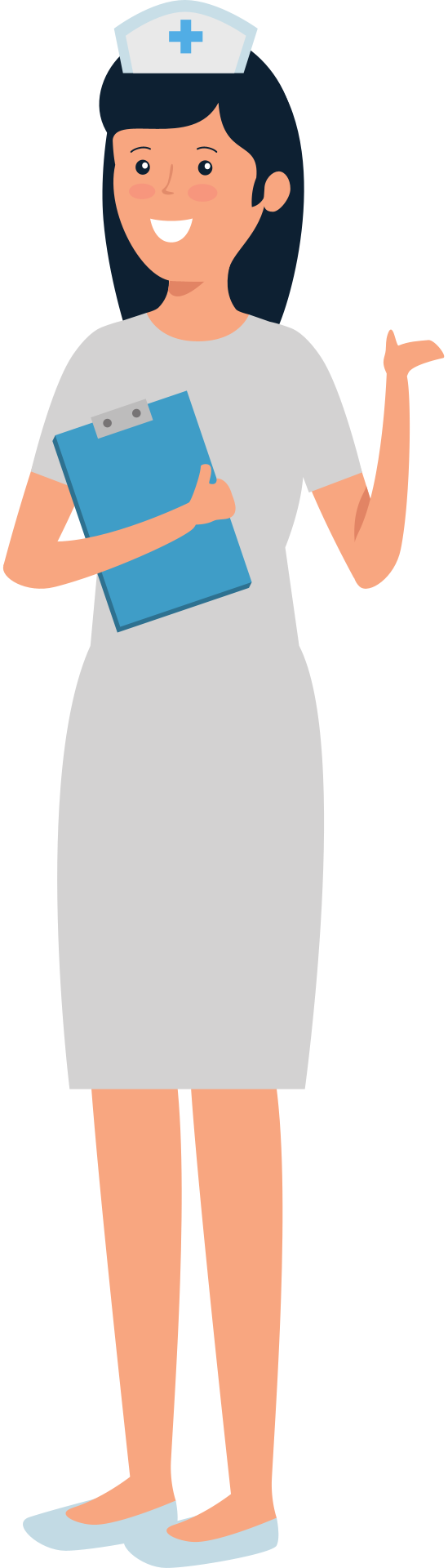 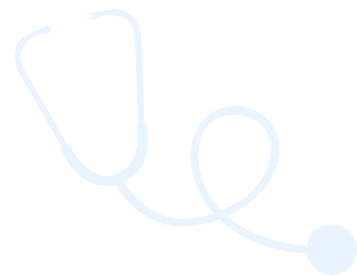 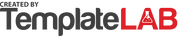